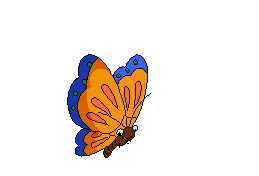 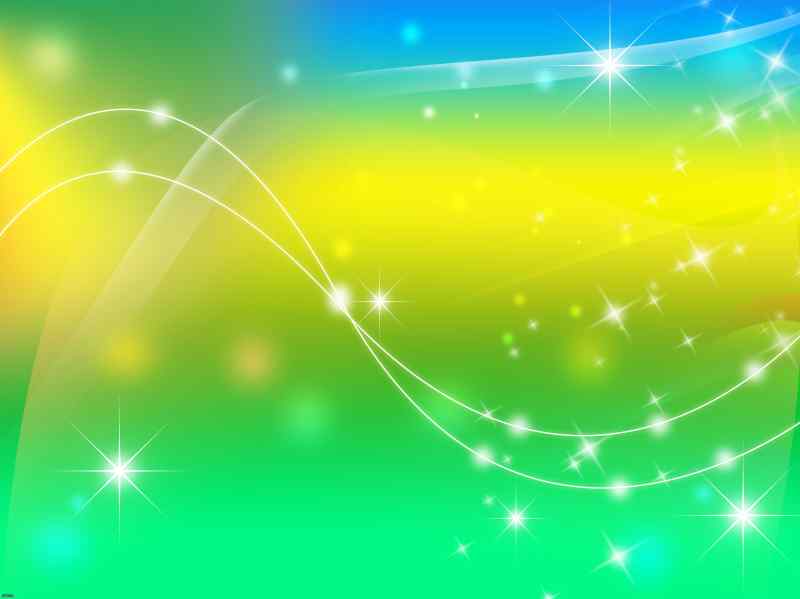 3 «А» - русский язык
             КОННИКОВА Г.В.
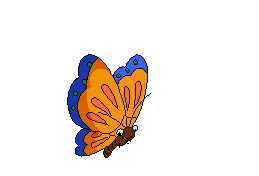 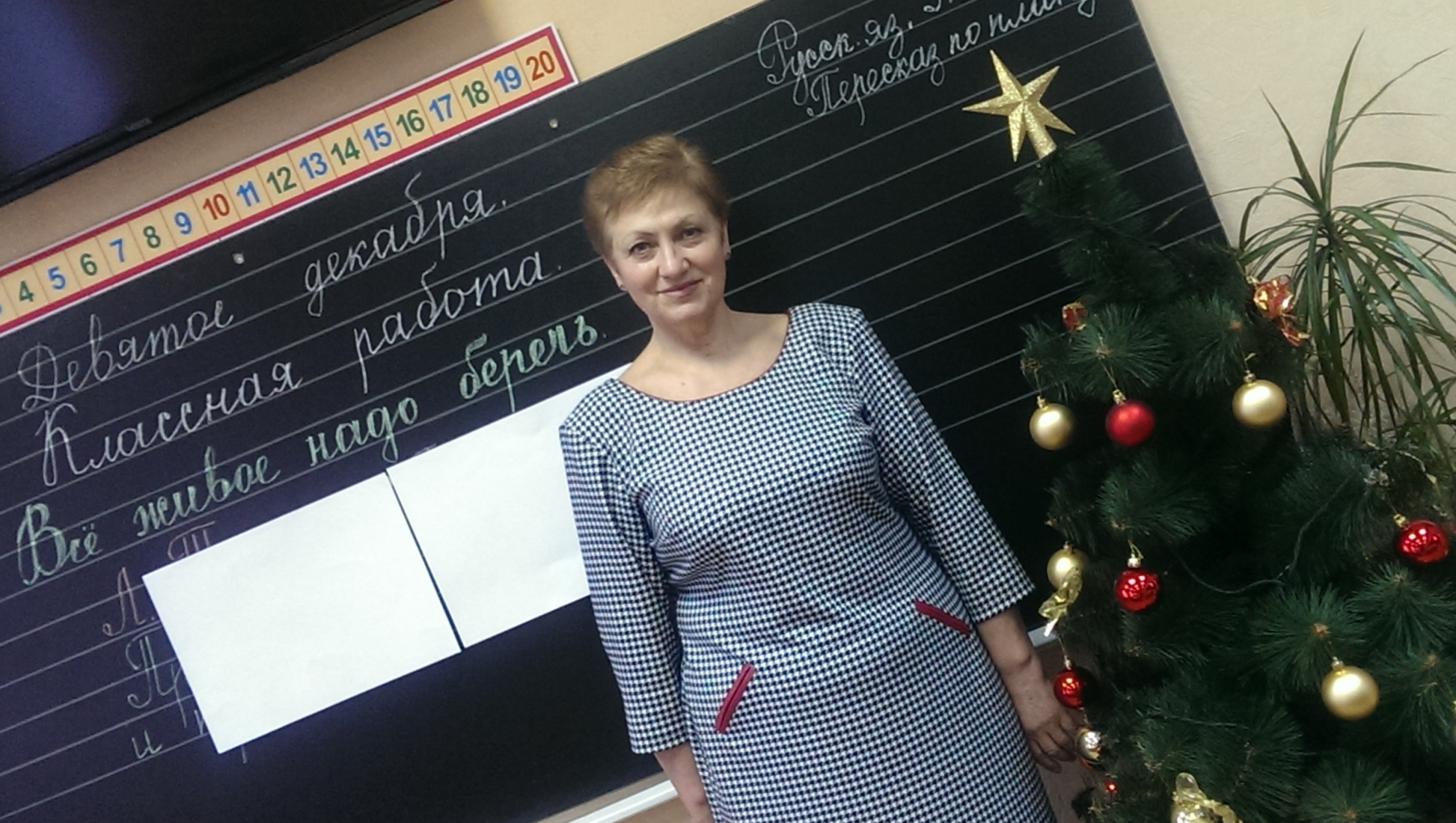 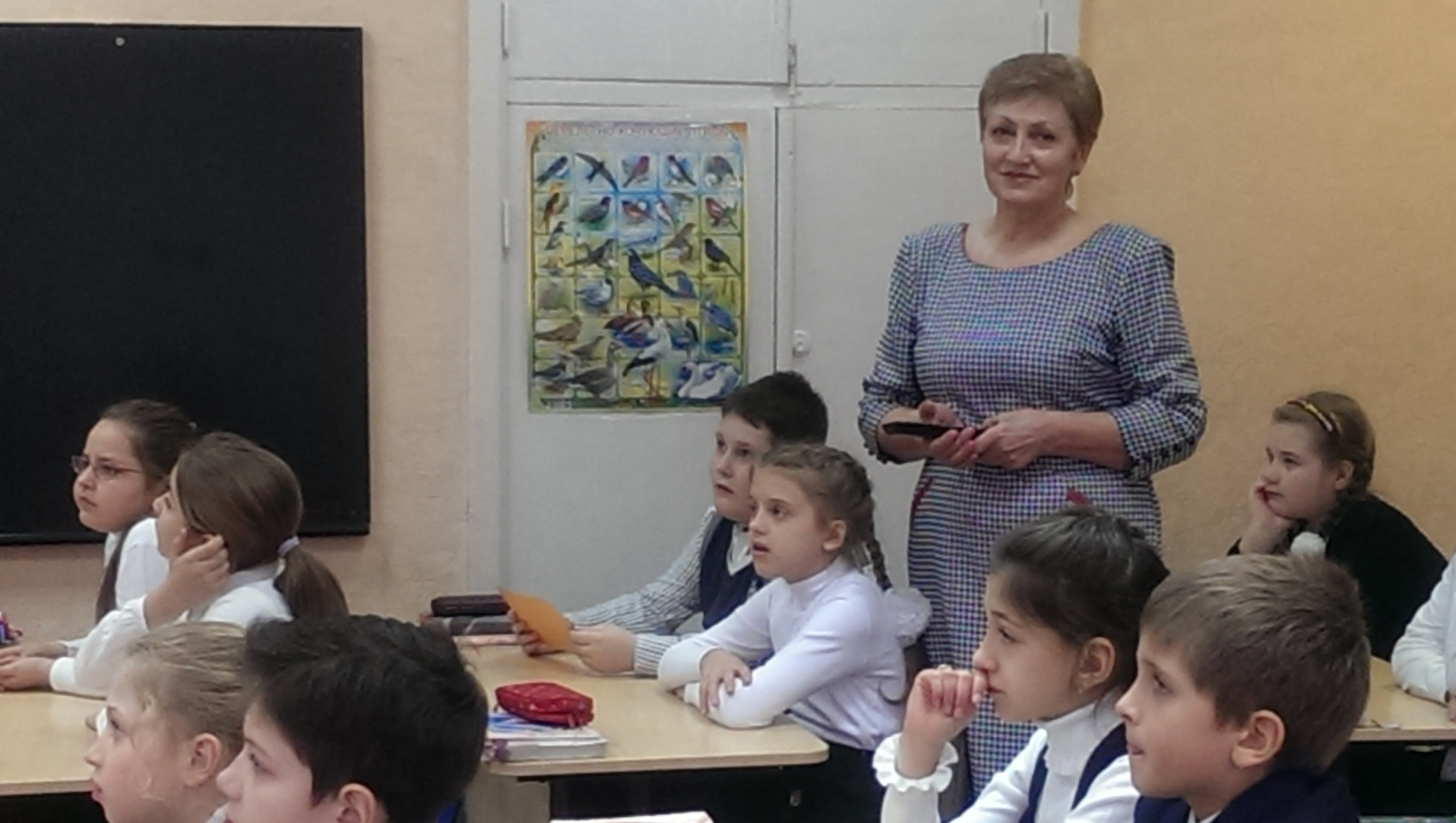 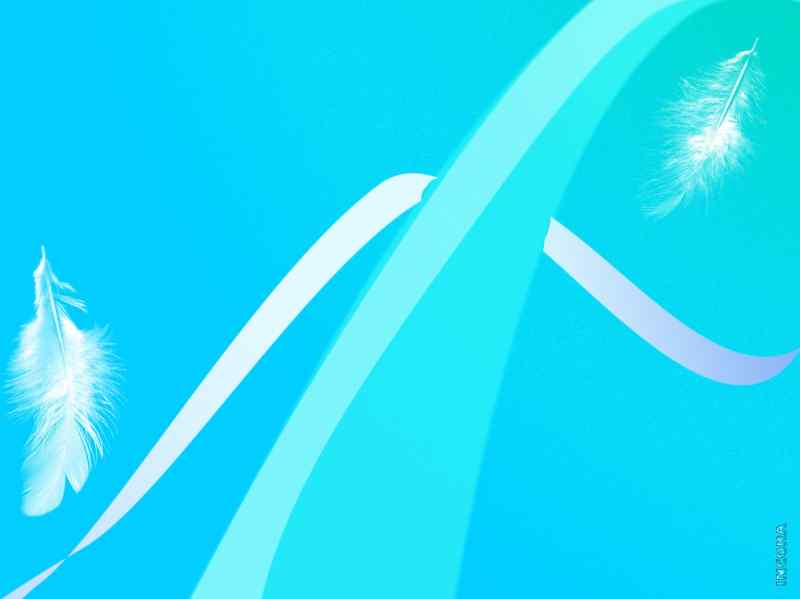 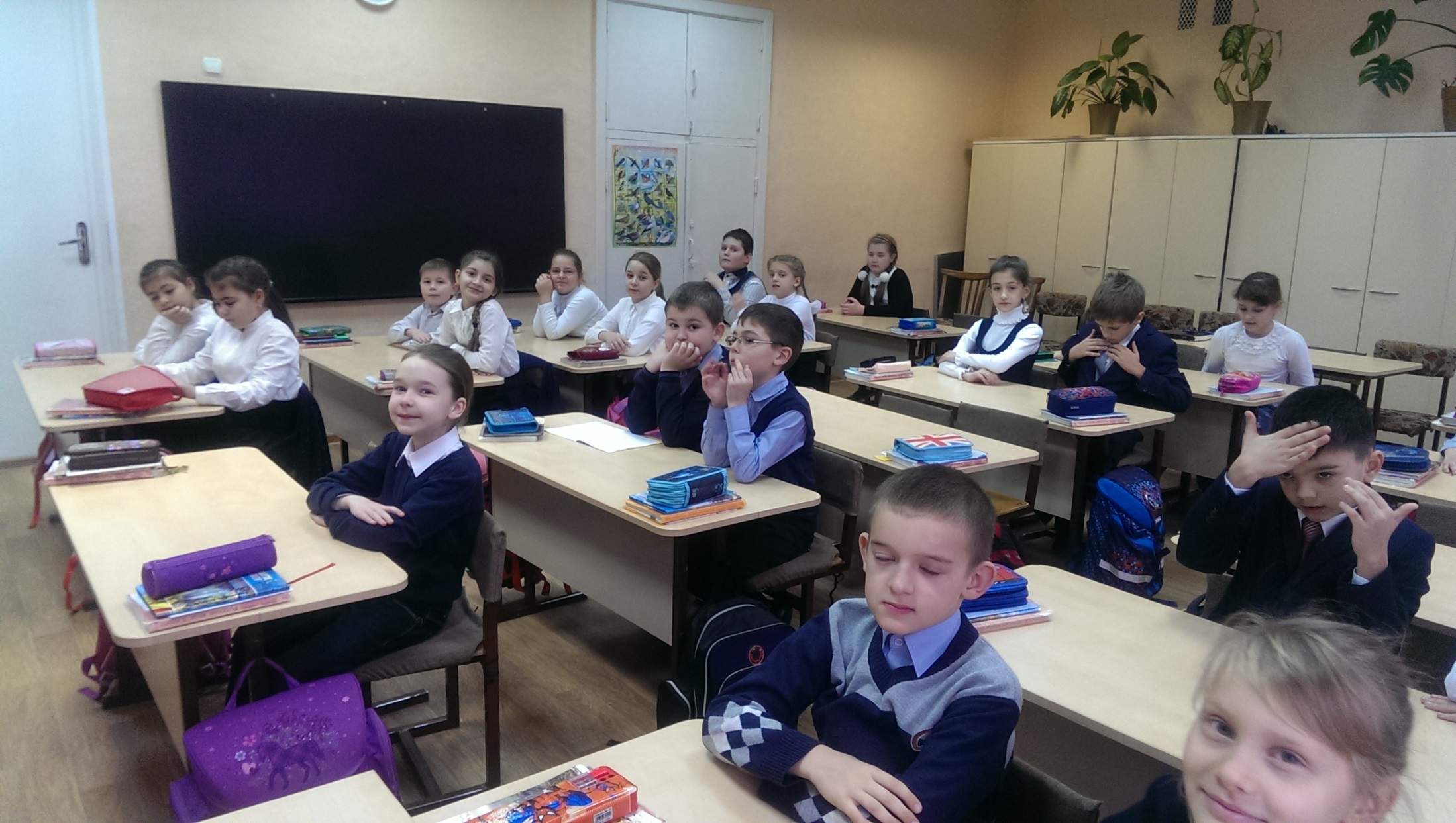 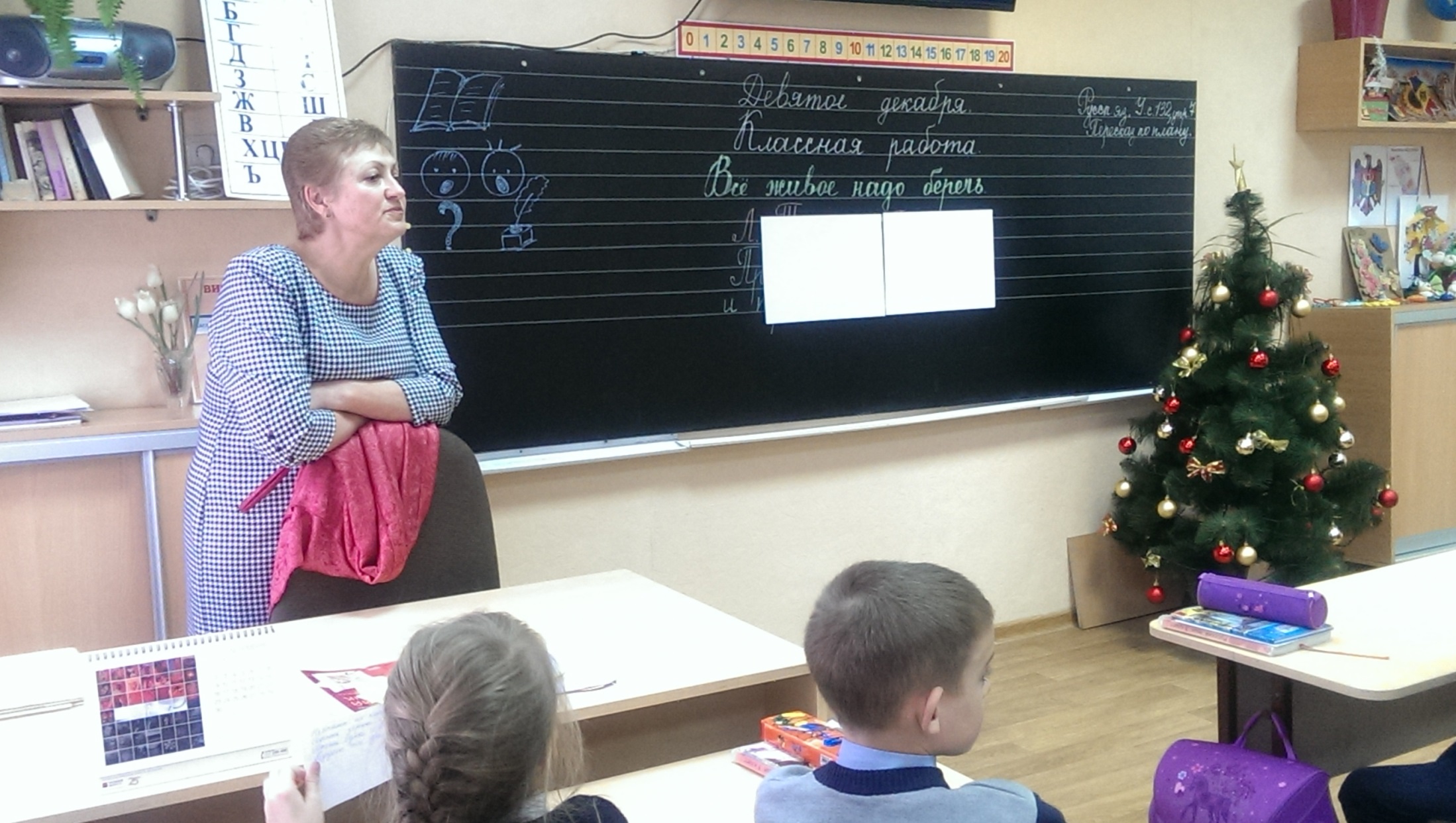 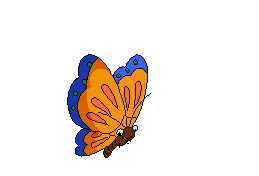 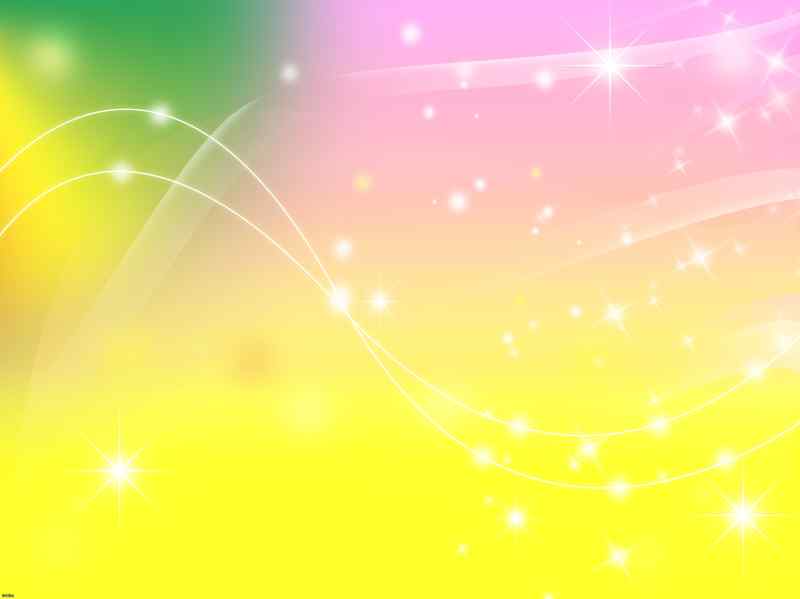 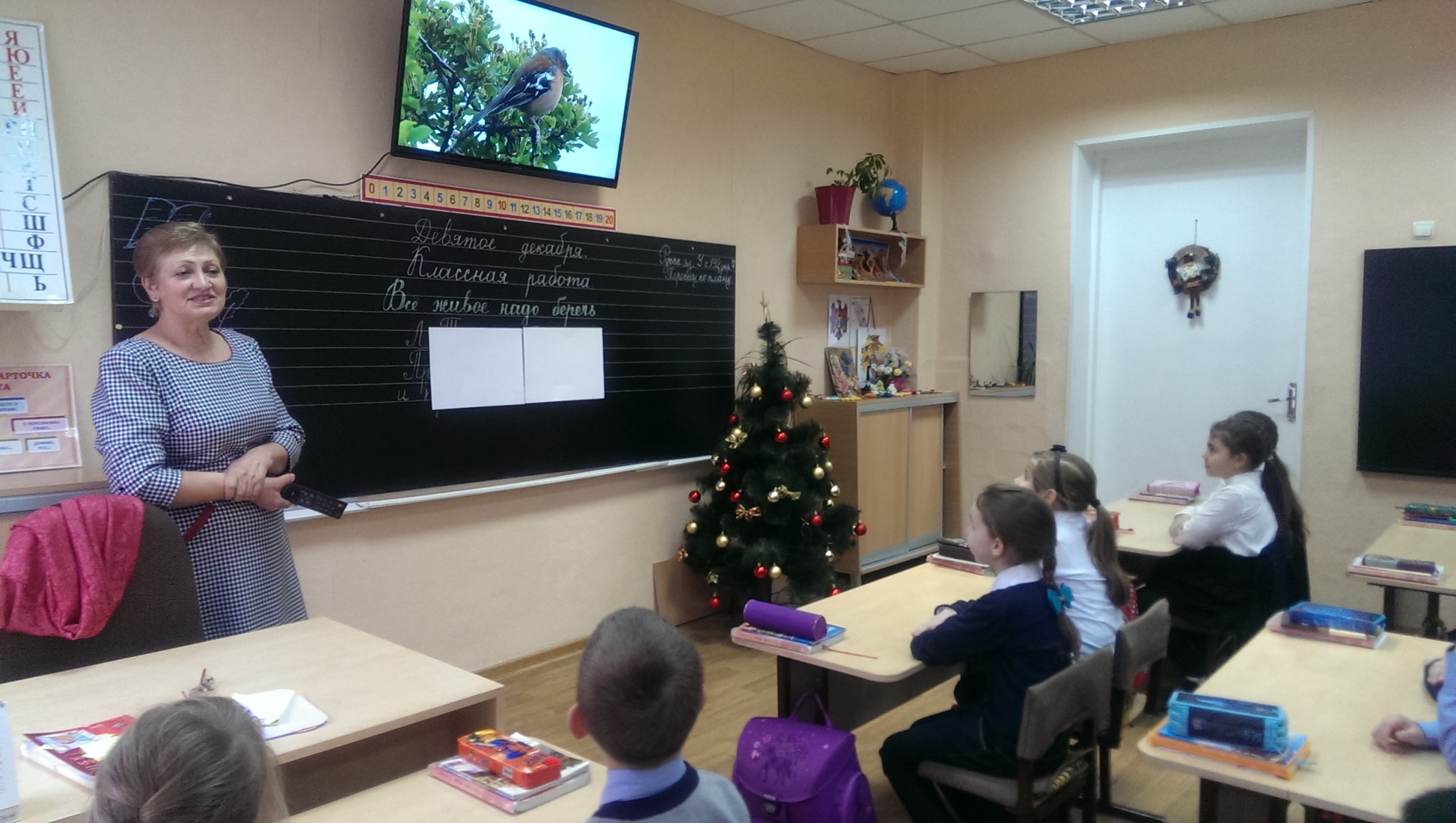 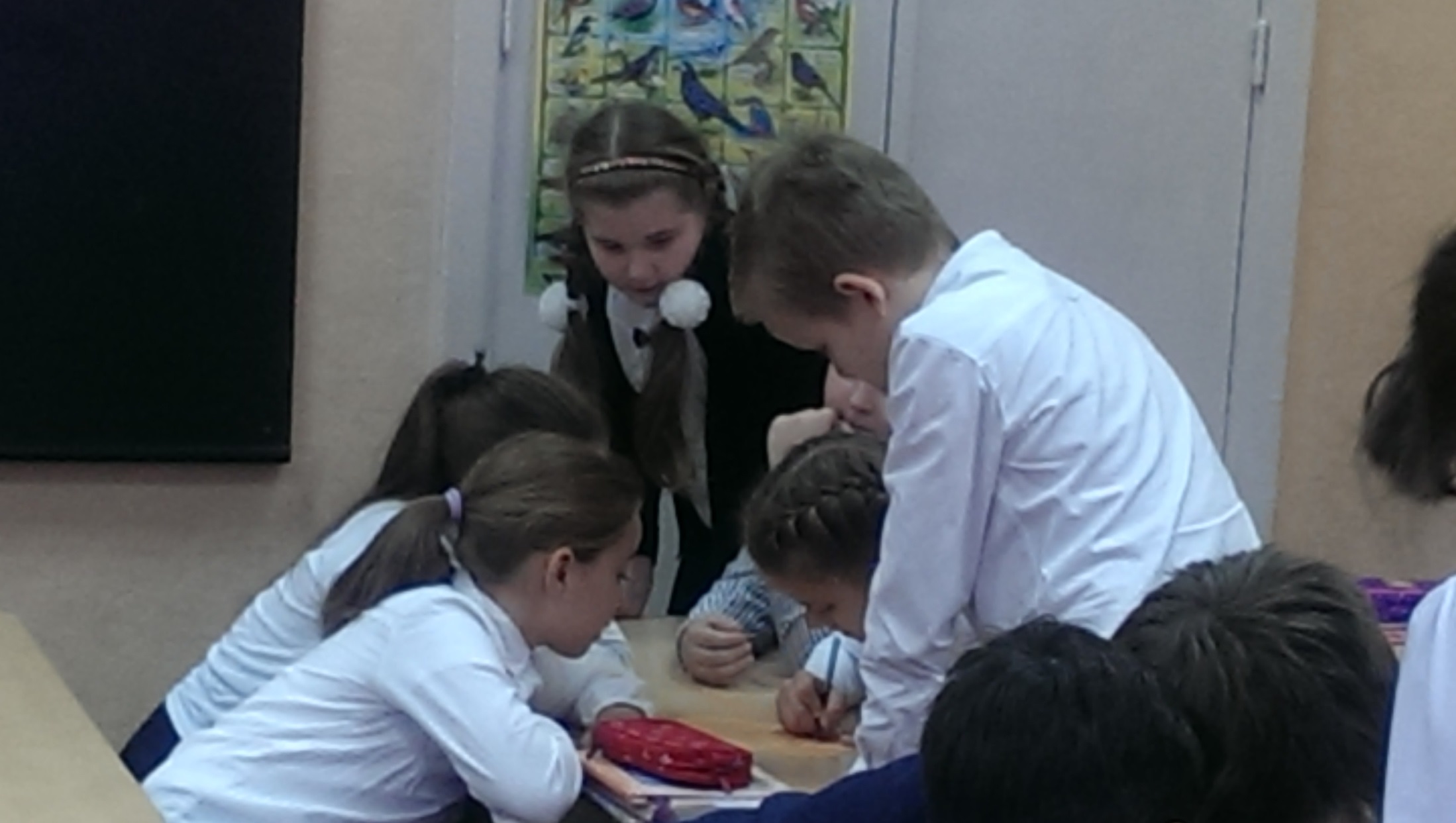 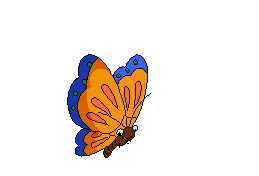 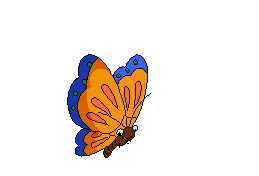 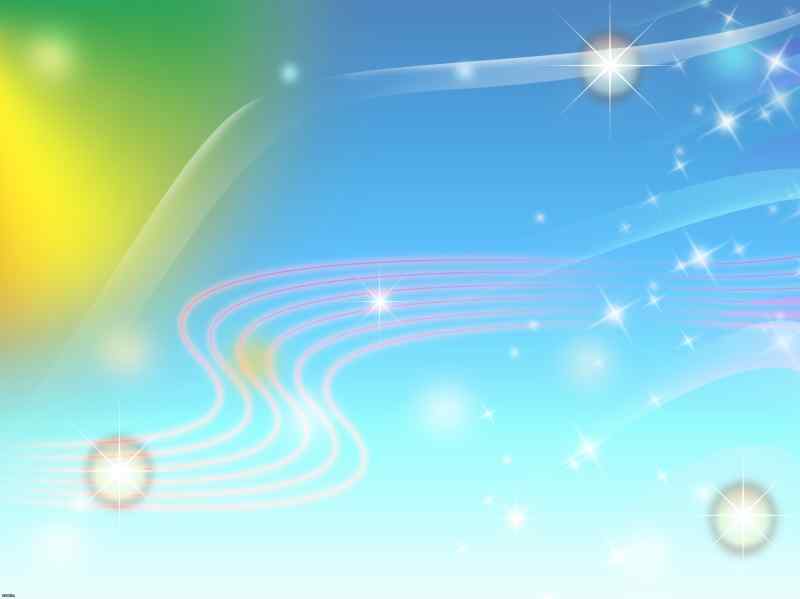 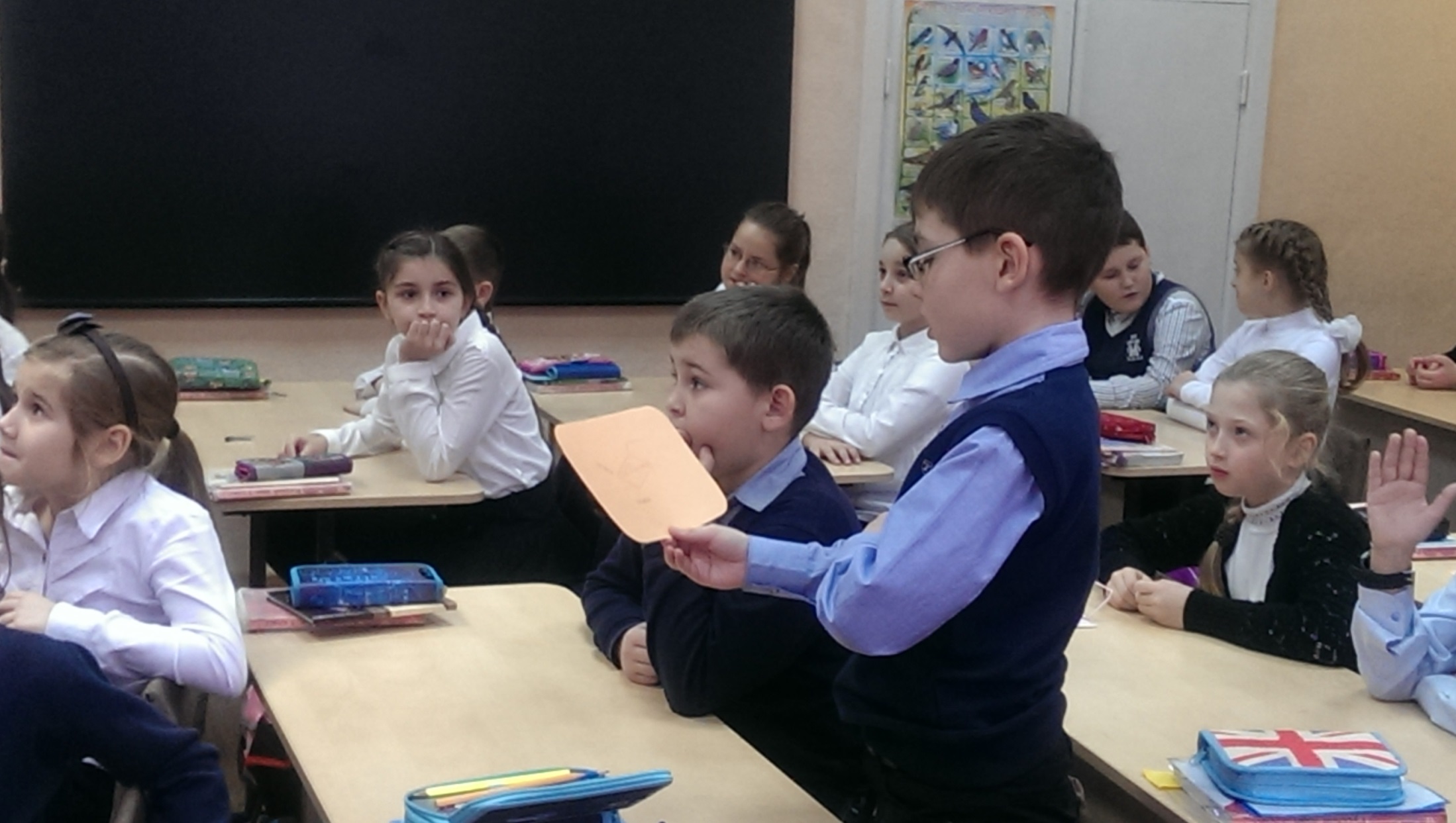 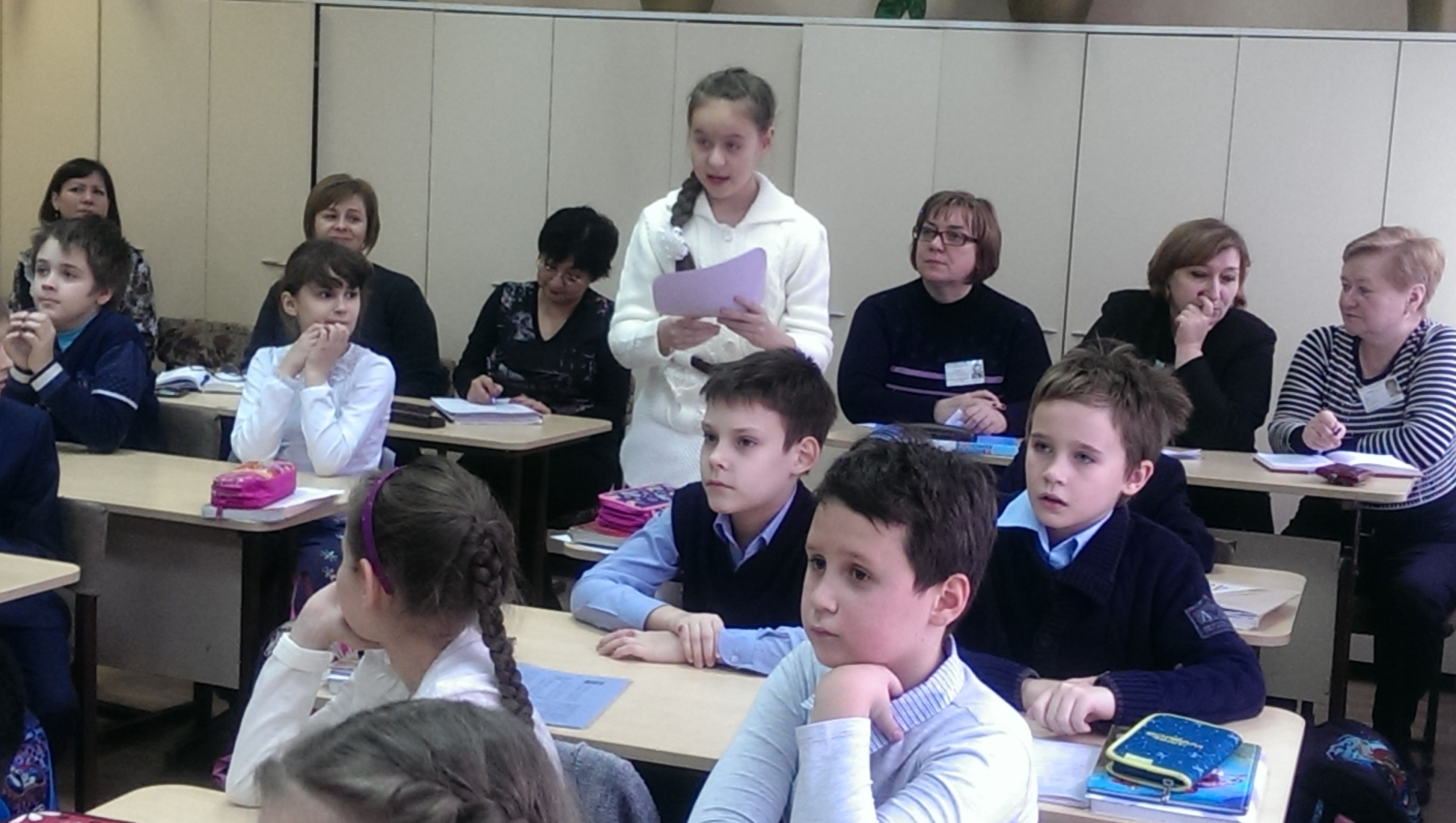 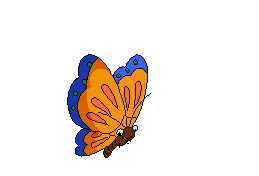 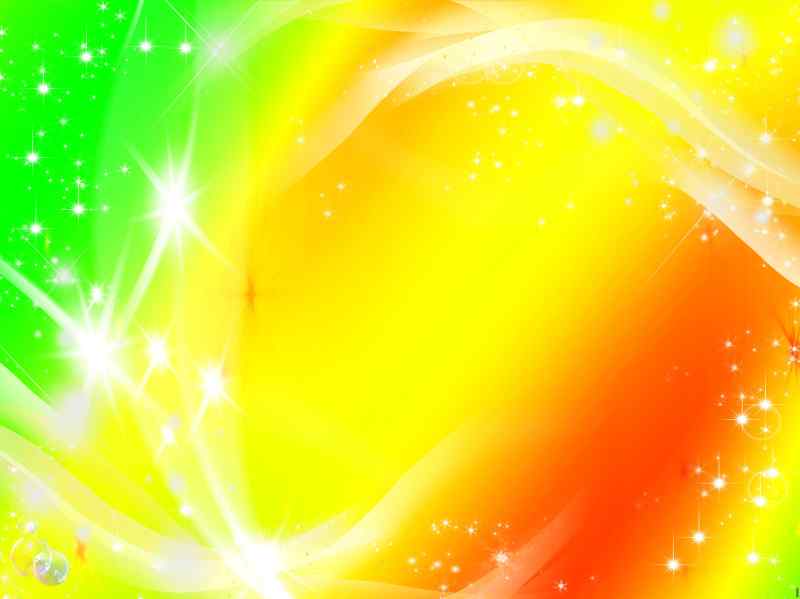 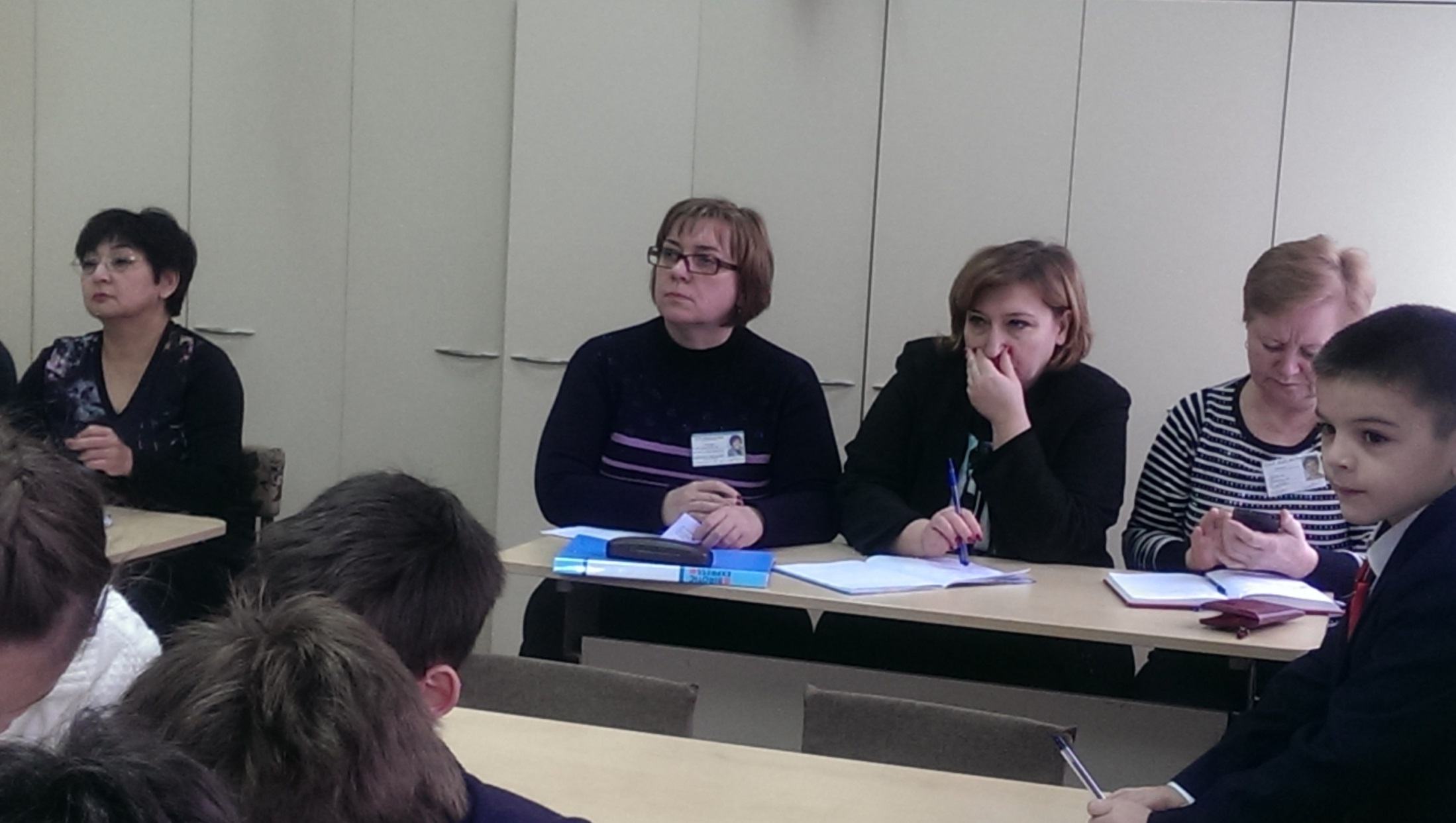 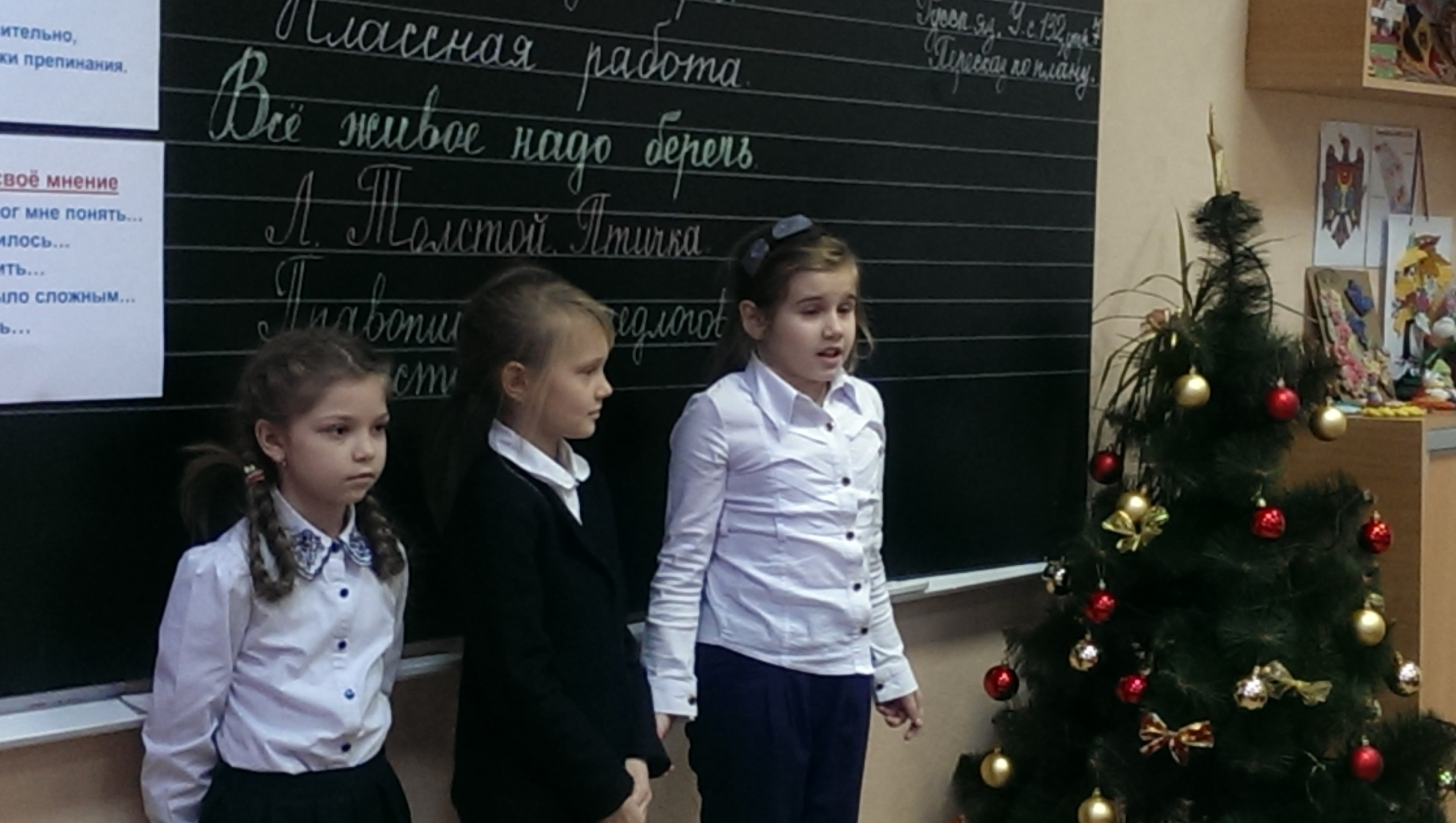 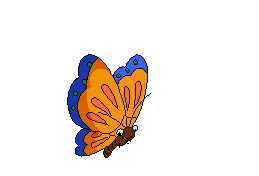